Tiflološki muzej
Zagreb, Hrvatska
[Speaker Notes: Tiflološki muzej nominiran je i nagrađen nagradom „Živa 2015.” u kategoriji Posvećenost posjetiteljima i otvorenost. Ovako se Tiflološki muzej predstavio u Sankt Petersburgu …

Riječ „tiflološki” potječe od grčke riječityphlos, koja znači slijep, slijepa osoba.]
Ideja o osnivanju – Vinko Bek, učitelj, kraj 19. st.
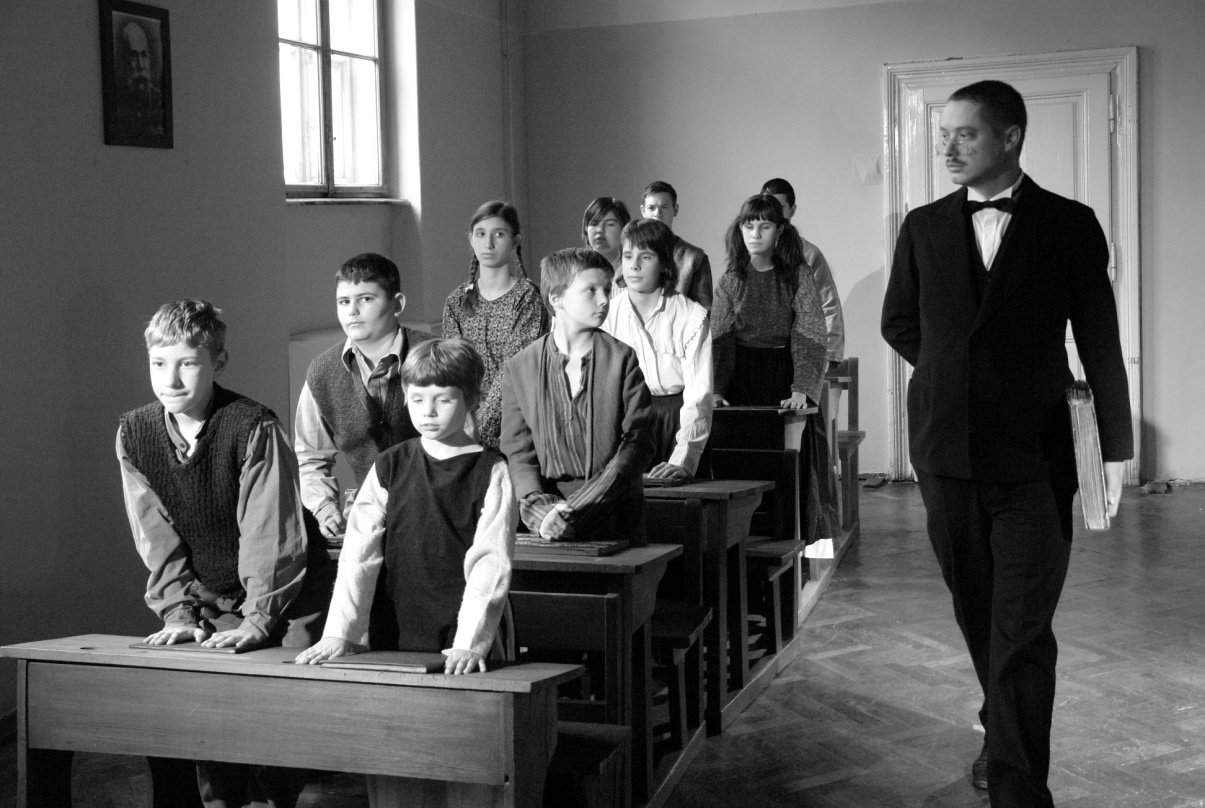 Nagrada Živa, svibanj 2015., Sankt Petersburg
Osnivanje muzeja – 1953.g., Zagreb
[Speaker Notes: Ideja o stvaranju Muzeja potječe s kraja 19. stoljeća, kada je Vinko Bek, veliki borac za prava slijepih osoba, započeo sa sabiranjem predmeta za svoju privatnu zbirku koju je nazivao "Hrvatskim sljepačkim muzejom".
Šezdesetak godina kasnije, 1953., u Zagrebu je otvorenTiflološki muzej Saveza slijepih Jugoslavije.]
Taktilna galerija – od 1960-ih
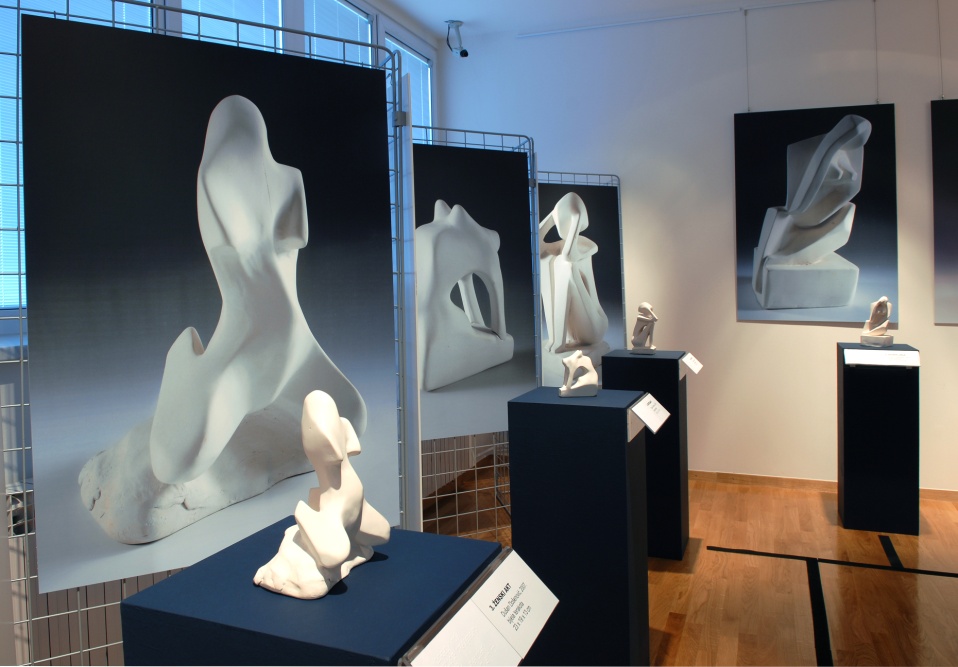 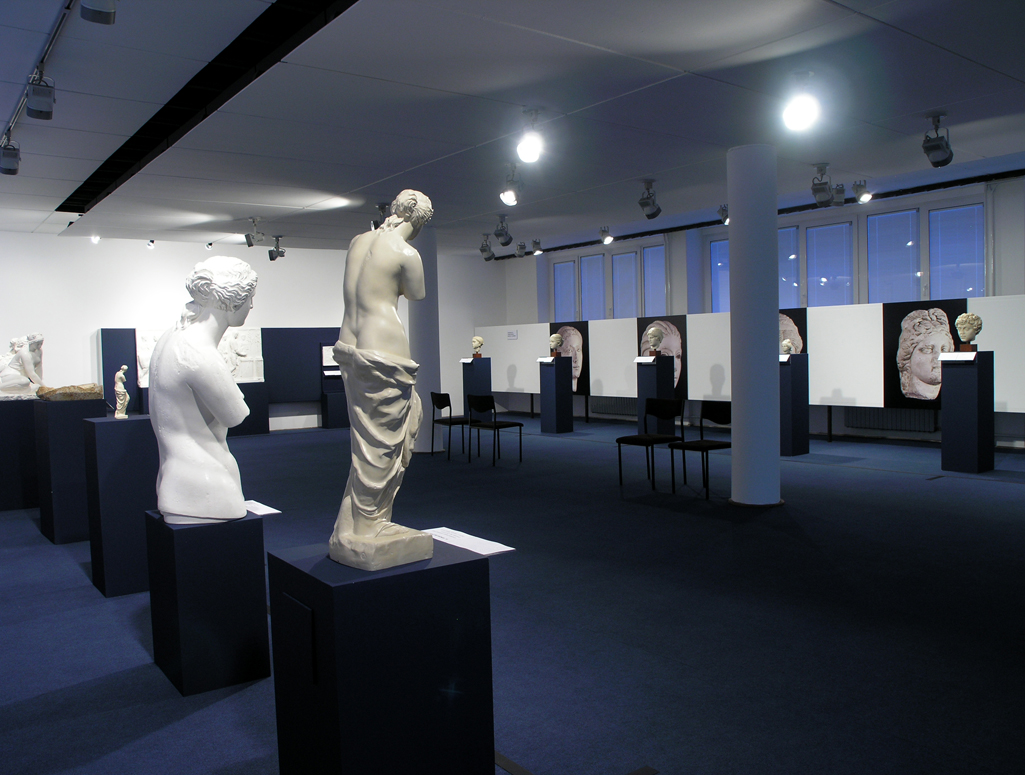 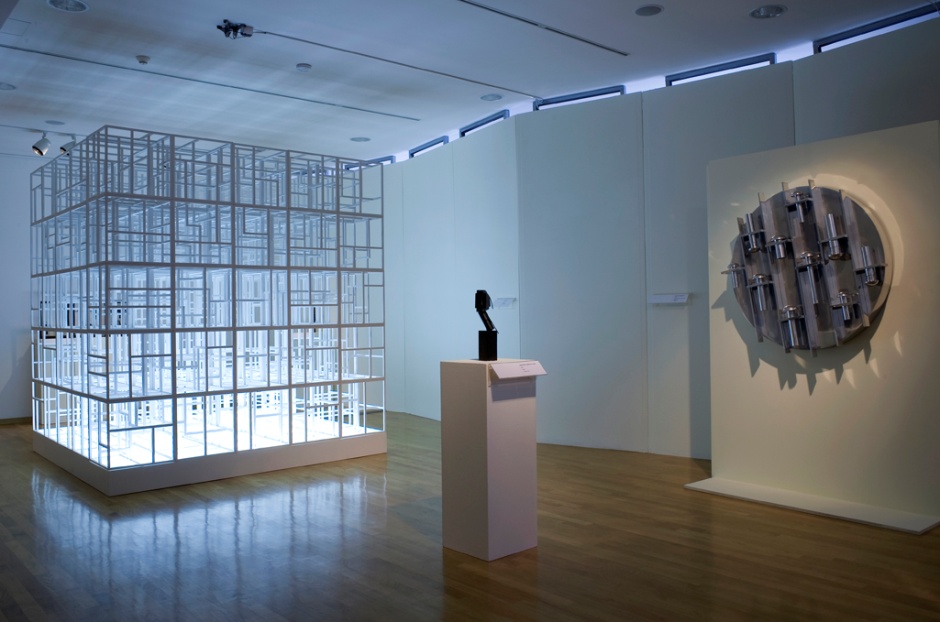 Nagrada Živa, svibanj 2015., Sankt Petersburg
[Speaker Notes: Taktilna galerija otvorena je 1960-ih, kada smo započeli s izlaganjem skulptura slijepih autora, a naši su ih posjetitelji mogli dodirivati, što nije bilo moguće u drugim muzejima toga vremena. U Taktilnoj galeriji do danas su izlagali brojni autori.]
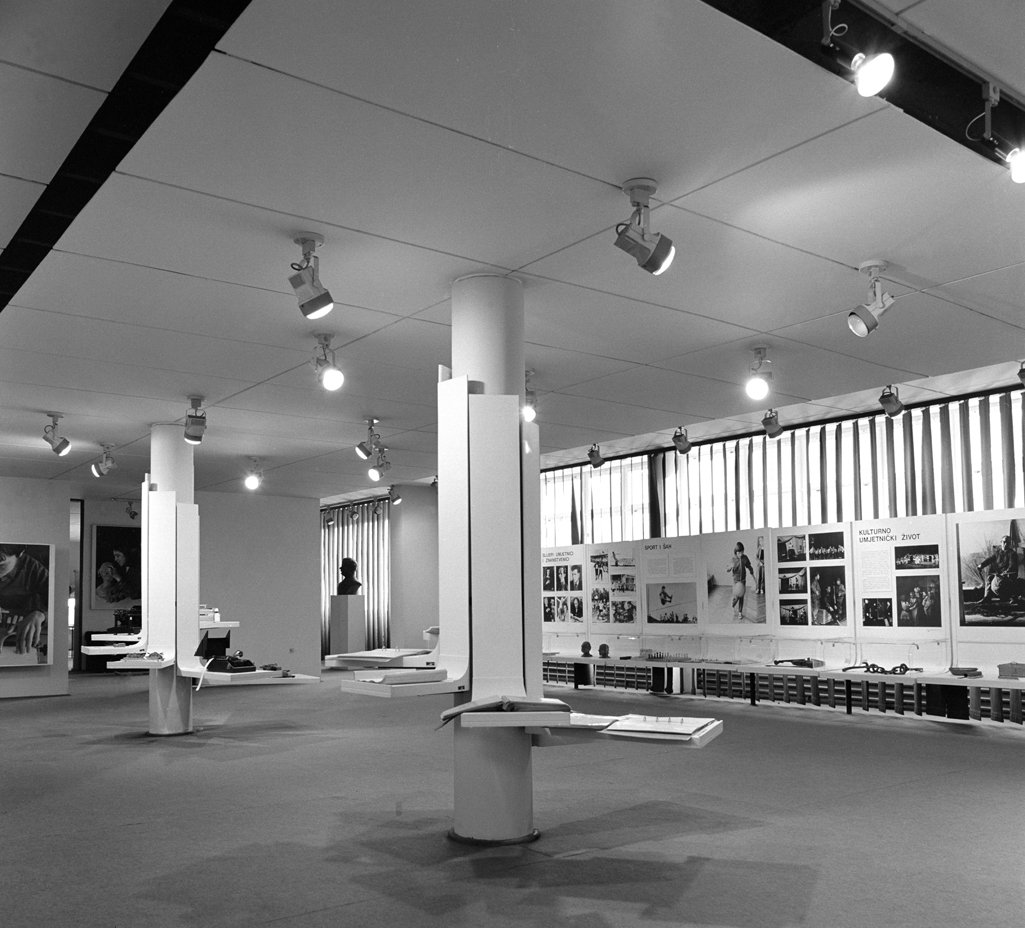 2002. g. – promjena uprave
 reorganizacija muzeja
 osobe s invaliditetom
Nagrada Živa, svibanj 2015., Sankt Petersburg
[Speaker Notes: Novi početak 2002.  - Ministarstvo kulture imenovalo je novu upravu: muzejske zbirke i dokumentacija ažurirani su, uveden je dokumentacijski sustav... Počeli smo se baviti problemima osoba sa svim oblicima oštećenja, a ne samo oštećenjima vida, te mnogim drugim pitanjima...]
2008. g. – adaptiran muzej, novi stalni postav
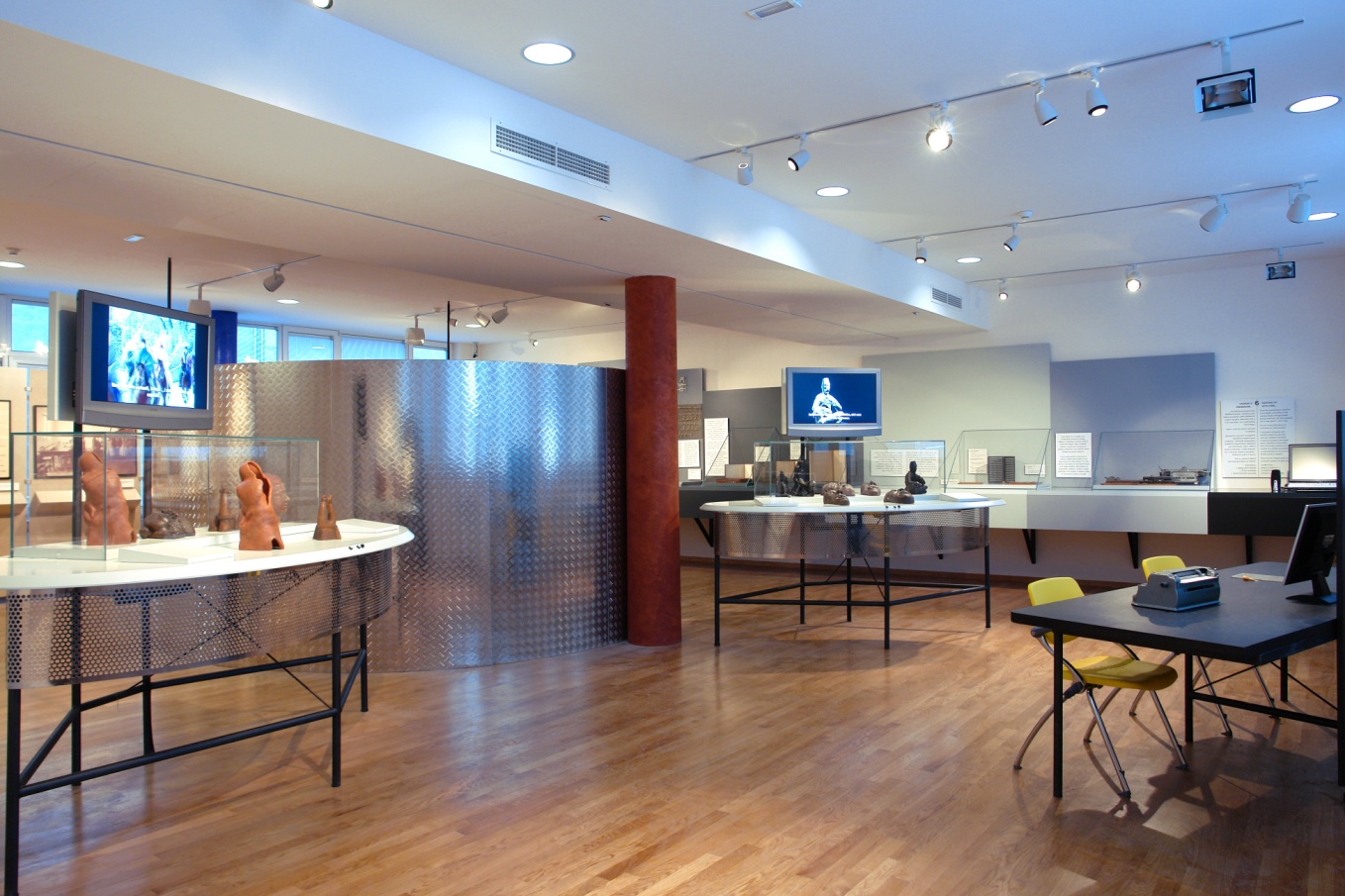 Nagrada Živa, svibanj 2015., Sankt Petersburg
[Speaker Notes: Godine 2008. adaptirali smo cjelokupni muzejski prostor i otvorili novi stalni postav, četvrti od osnivanja muzeja.]
2008. g. – adaptiran muzej, galerijski prostor
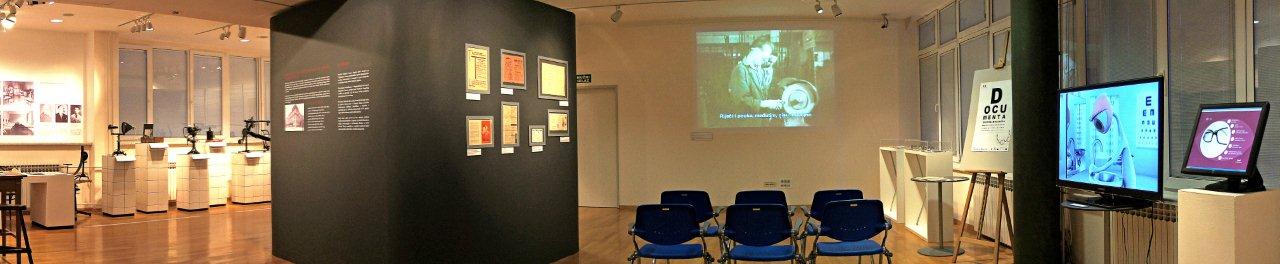 Nagrada Živa, svibanj 2015., Sankt Petersburg
[Speaker Notes: Stalni postav posvećen je osobama s oštećenjima vida, a povremene se izložbe bave širim pitanjima.]
Novi počeci – 2008. 
promicanje muzeja u Europi i šire
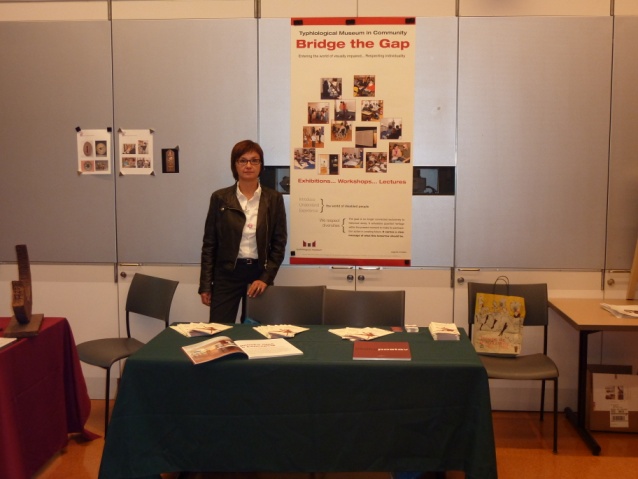 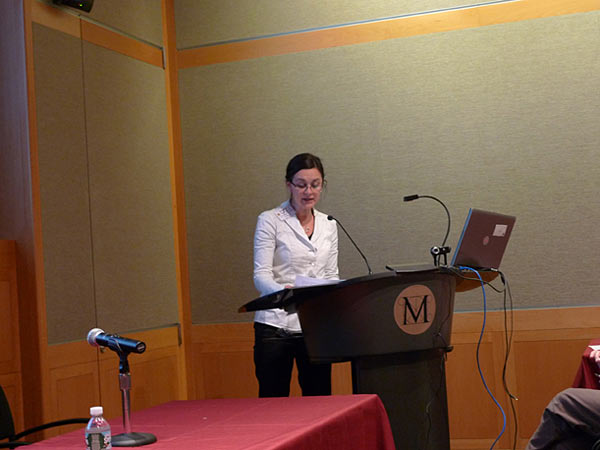 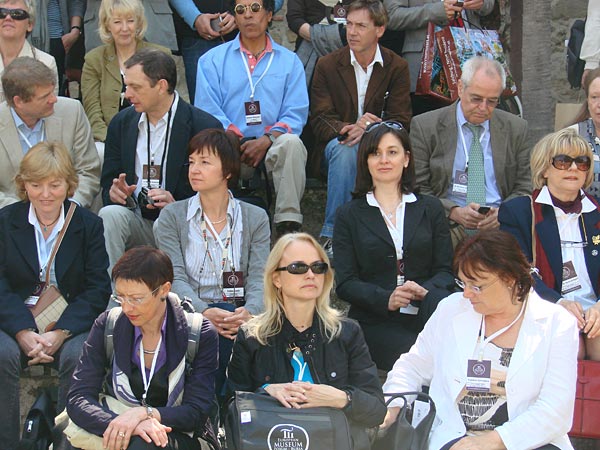 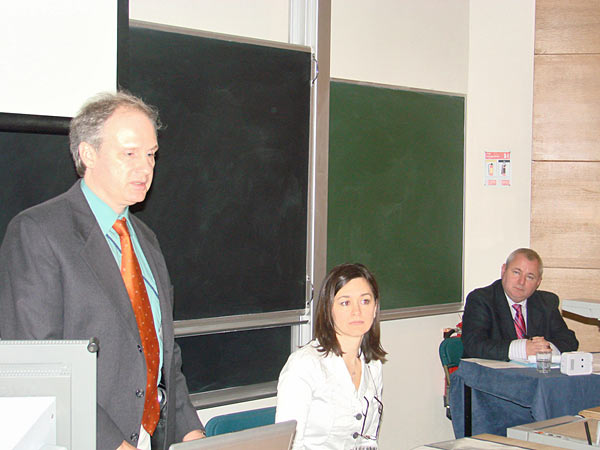 Nagrada Živa, svibanj 2015., Sankt Petersburg
[Speaker Notes: Nakon otvaranja novi smo stalni postav promicali u Hrvatskoj, regiji i diljem Europe: 
Irska (Museum and visually impaired – the place of adaptation, education and sensibilization, Living in a Changing Europe, ICEVI 7th European Conference, Dublin, 2009.)
 Engleska (Access to museums and galleries for people who are blind and partially sighted, London, 2009.; Museums Association Conference, Liverpool, 2013.)
 Finska (European Museum of the Year Award, Tampere, 2010.)
 Turska (European Museum of the Year Award, Bursa, 2009.)
 Italija (Museo tatile Anteros, Istituto Francesco Cavazza, Bologna; Museo Tatille Statale Omero, Ancona, 2006.)
 Francuska (Musée du quai Branly, Paris; Cité des Sciences et de l'Industrie Direction te Musée des Beaux Arts, Arrass, 2008.)
 Austrija (Art for all,  Bundesblindenerziehunginstitut, Beč, 2006.)
 Njemačka (Art for all, Universitätsmuseum, Marburg, 2007.)
 Bugarska (Equal Access to Development Education for All (EADEA), Sofija, 2013.)
 SAD (Museum in Community – Bridge the Gap, Art Beyond Sight, Multimodal Approaches to Learning, New York; Perkins School for the Blind, Boston, 2009.)  
 Kina (Pride and Prejudice, 22. General Conference & 25th General Assembly of the International Council of Museum, Shanghai, 2010.)]
Novi počeci – 2008. 
2010. g. – nominacija za EMYA-u (3. nagrada za najbolju prezentaciju)
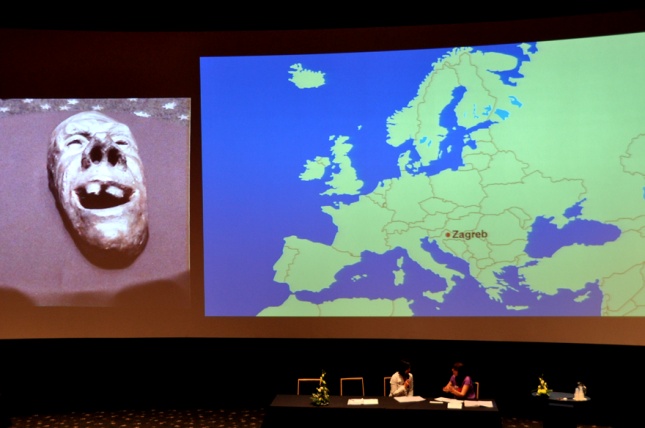 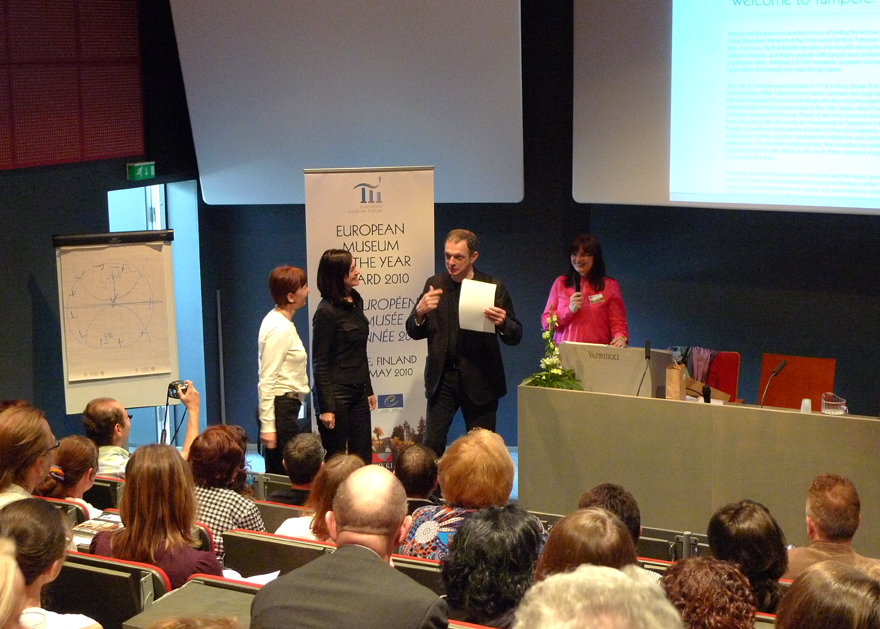 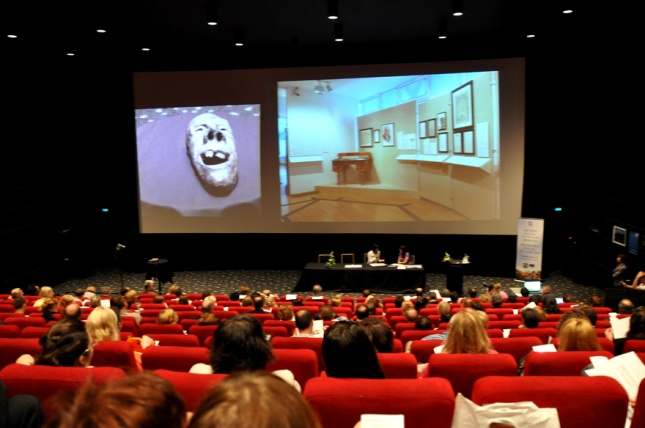 Nagrada Živa, svibanj 2015., Sankt Petersburg
[Speaker Notes: Bili smo nominirani za nagradu EMYA (Nagradu za europski muzej godine) 2010. godine  u finskome Tampereu. Našu su prezentaciju prepoznali i sudionici konferencije – muzealci kao jednu od tri najbolje.]
Novi počeci – 2008. 

Proširenje djelatnosti – aktualna socijalna problematika
osobe starije životne dobi
 nasilje, kriminal
 alkohol, droga, PTSP
 seksualna orijentacija, rodna jednakost 
 manjine i dr.
Nagrada Živa, svibanj 2015., Sankt Petersburg
[Speaker Notes: Od 2008. do danas proširili smo područje interesa na aktualna socijalna pitanja, uključujući stariju populaciju, nasilje, kriminal, alkoholizam, PTSP, spolnu orijentaciju, rodnu jednakost, manjine, itd.]
Zašto baš MI !
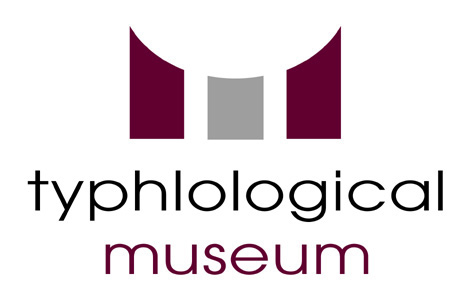 Nagrada Živa, svibanj 2015., Sankt Petersburg
[Speaker Notes: Zašto je Tiflološki muzej u Zagrebu dobar kandidat za nagradu Živa? 
Ovaj je muzej, koji je u početku bio nepoznat, u posljednjih nekoliko godina postao cijenjena ustanova u europskoj muzejskoj zajednici.]
Zbog naše javne kvalitete
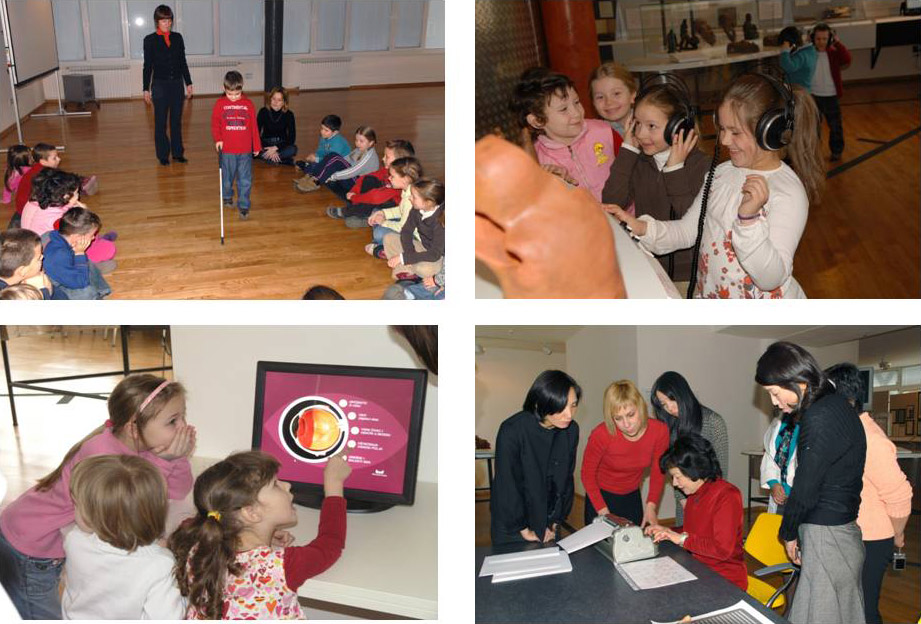 The Živa Award 2015, May, Saint Petersburg
[Speaker Notes: Dobivamo sjajne povratne reakcije posjetitelja – imamo kvalitetu koju je javnost prepoznala.]
Zato što nam je stalo
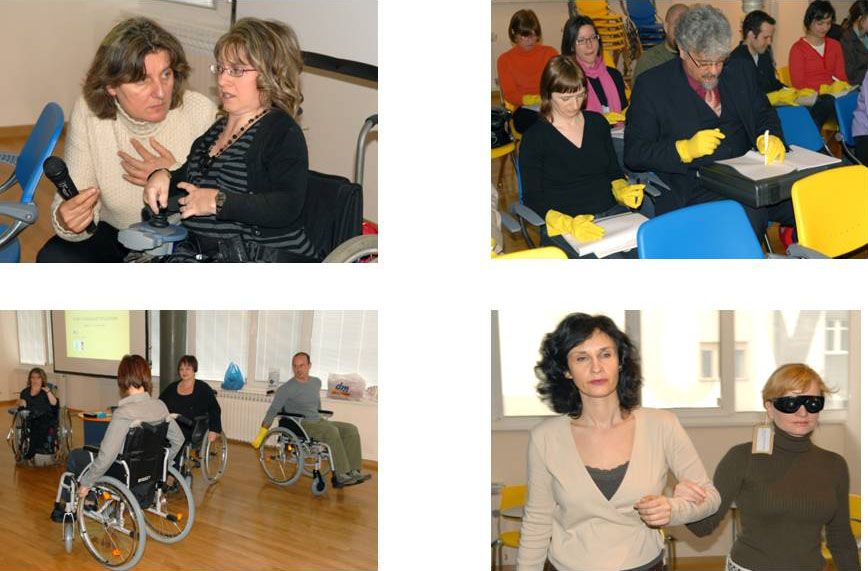 The Živa Award 2015, May, Saint Petersburg
[Speaker Notes: Zbog naših interaktivnih izložaba s mnoštvom radionica posvećenih orijentaciji i mobilnosti, pisanju na brajici, problemima s finom motorikom, upotrebi kolica itd.]
Zato što smo jedinstveni
Jedini smo državni muzej na svijetu koji se bavi osobama s oštećenjima
 Prilagodba
 Moderan interaktivni stalni postav
 Imamo poluotvoreni depo 
 Visoko stručno osoblje: stručnjaci za edukacijsko-rehabilitacijsko područje
Nagrada Živa, svibanj 2015., Sankt Petersburg
[Speaker Notes: Jedini smo državni muzej na svijetu koji se bavi osobama s oštećenjima. Imamo poluotvoreni depo, što znači da dopuštamo posjete malih skupina, te visoko stručno osoblje – naši su kustosi stručnjaci za edukaciju i rehabilitaciju i svatko se bavi posebnim područjem (sljepoća, gluhoća, tjelesna oštećenja, intelektualna oštećenja...).]
Zbog naše osviještenosti


 Referalna točka o problematici invalidnosti za institucije koje bave baštinom
 Mjesto koje nudi mogućnost dijaloga između društvene zajednice i osoba s invaliditetom 
 Predstavlja i informira “zdrave” osobe o onima koje to nisu
 Bavi se dvama znanstvenim područjima: muzeologijom i edukacijskom rehabilitacijom (defektologijom)
Nagrada Živa, svibanj 2015., Sankt Petersburg
Zbog naših prednosti

Timski rad i dobri međuljudski odnosi
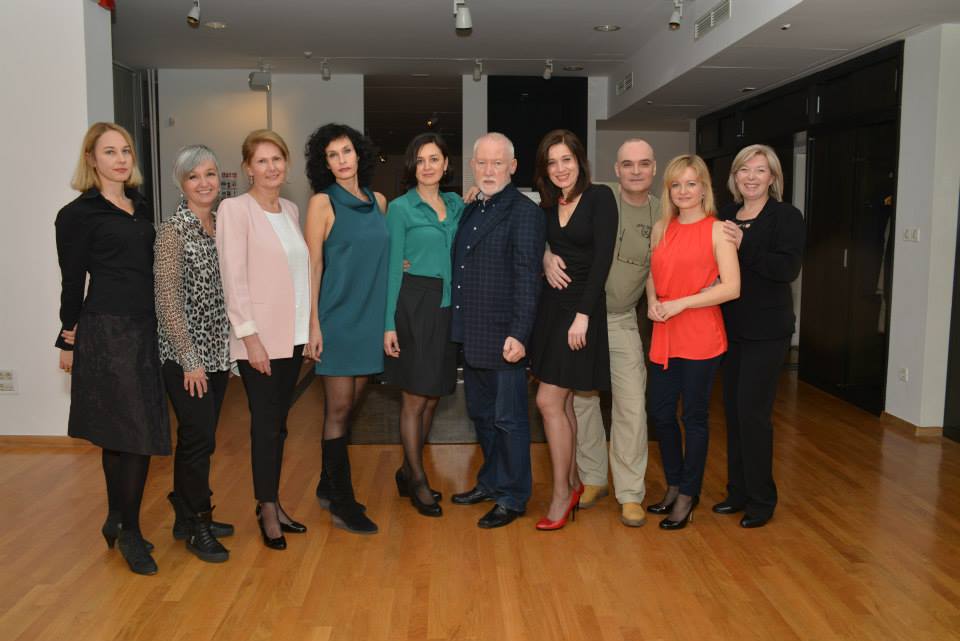 Nagrada Živa, svibanj 2015., Sankt Petersburg
[Speaker Notes: Naše su najveće prednosti dobri međuljudski odnosi i timski rad.]
Zbog našeg duha...
Nagrada Živa, svibanj 2015., Sankt Petersburg
[Speaker Notes: ♫ Always look on the bright side of life ... ♫]
Zato što smo...


Muzej za sve
...koji želi potaknuti pojedinca na djelovanje i pokazati javnosti da je jednako vrijedan i važan
Nagrada Živa, svibanj 2015., Sankt Petersburg